Apprenticeship TN Contacts
State Apprenticeship Director
Holly Free-Ollard
Holly.Free-Ollard@tn.gov
865-973-8157
West TN Regional Apprenticeship Director
Shalondria Shaw
Shalondria.Shaw@tn.gov
731-202-6027
Middle TN Regional Apprenticeship Director
Charlene Sands Russell
Charlene.Russell@tn.gov
931-303-7638
East TN Regional Apprenticeship Director
Jessica Barnett
Jessica.L.Barnett@tn.gov
423-440-0128
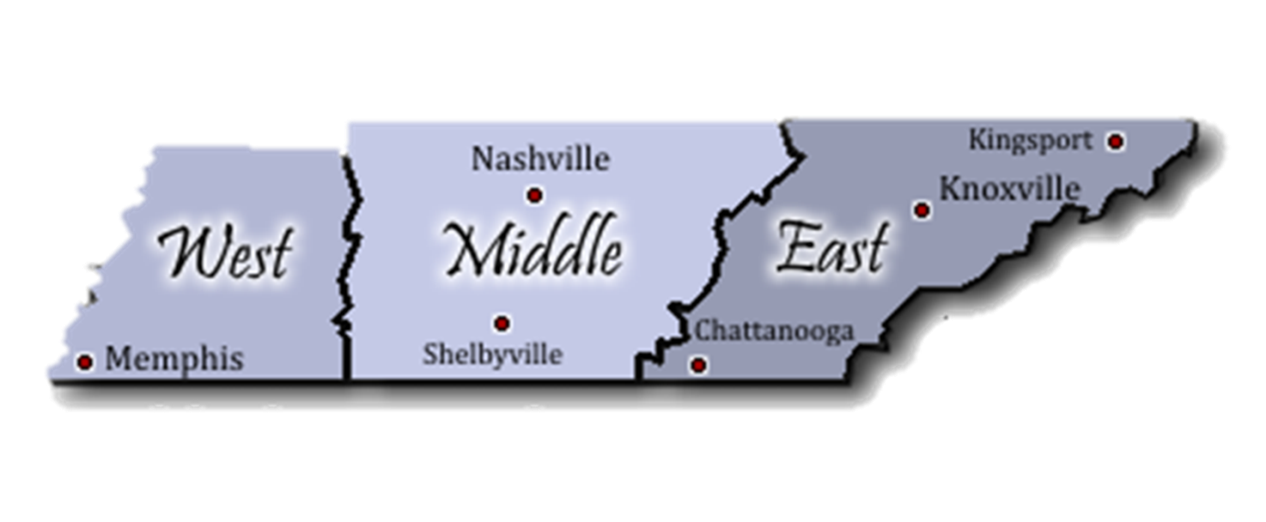 State Apprenticeship Assistant Director
Angela Salamy
Angela.Salamy@tn.gov
931-800-8838
Apprenticeship Specialist
Steffany Daniel
Steffany.S.Daniel@tn.gov
615-626-3595
Administrative Services Assistant
Monica Crosser
Monica.Crosser@tn.gov
615-393-1137
Compliance Officer
Lynn Kirby
Lynn.Kirby@tn.gov
615-330-1631
Grants Program Manager
LeAnn Blevins
LeAnn.Blevins@tn.gov 
615-633-8084
[Speaker Notes: Holly – Slide 3: Progress to Date (1 minute 30 seconds)
6991 Registered Apprentices and 622 completers as of July 22nd]
Local Workforce Development Areas
Counties by Region
Your Local Business Service Team
East TN

Regional Director Grand East TN/ Regional Director Southeast
Dr. Jennifer Thacker
Jennifer.Thacker@tn.gov  


Regional Director East
Brian Vaughn
Brian.Vaughn@tn.gov 

Regional Director Northeast
Brian Decker
Brian.Decker@tn.gov
West TN

Regional Director Grand West TN/ Regional Director, Northwest
Kristie Bennett
Kristie.Bennett@tn.gov 

Regional Director, Greater Memphis
Dr. Sabra Bledsoe
Sabra.Bledsoe@tn.gov 

Regional Director, Southwest
Kristie Bennett
Kristie.Bennett@tn.gov
Middle TN

Regional Director Grand Middle TN/ Regional Director Southern Middle
Selina Moore
Selina.Moore@tn.gov 


Regional Director, Upper Cumberland
Sean Monday
Patrick.S.Monday@tn.gov 


Regional Director, Northern Middle
John Alexander
John.Alexander@tn.gov
Regional Directors
West TN

Greater Memphis
Roderick Woody  
901-573-1455 / Email

Northwest
Ginger Powell
731-286-3585 ext. 409 / Email
Southwest
Ginger Powell
731-286-3585 ext. 409 / Email
Middle TN

Northern Middle
Andrea Dillard
931-206-1947 / Email

Southern Middle
Regina Locker
931-309-1329 / Email

Upper Cumberland
Jeremiah Miller
931-520-9590 / Email
East TN

Southeast
Maty Partin
423-424-4240 / Email

East
Ginger Armstrong
865-594-5500 / Email

Northeast
Camilla Archer
423-610-0222 ext. 208 / Email
Business Services Contacts
Local Workforce Board Contacts
West TN

Kyla Guyette, Greater Memphis
kguyette@workforcemidsouth.com 
901-512-7455

Jennifer Bane, Northwest
jbane@nwtnworks.org 
731-286-3585 ext. 406

Jennifer Bane, Southwest
jbane@nwtnworks.org 
731-286-3585 ext. 406
East TN

Michelle Holt, Southeast
Michele@sedev.org
423-424-4210 (O)
423-240-2180 (C)

Tonya Randolph, East
TRandolph@ethra.org
865-590-1052 ext. 7106 (O)
865-705-8168 (C) 

Lisa Evans, Northeast
Lisa.Evans@ab-t.org
423-928-0224 (O)
Middle TN

Marla Rye, Northern Middle
mrye@workforceessentials.com 
931-206-3783 (C) 

Barbara Kizer, Southern Middle
bkizer@sctdd.org
931-379-2903

Becky Hull, Upper Cumberland
BHull@ucworkforce.org 
931-520-9511 (O)
931-229-0435 (C)
Executive  Directors